21.2 一次函数的图像和性质
WWW.PPT818.COM
知识回顾
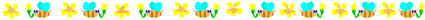 1、在下列函数
(2),(4)
(2)
是一次函数的是             ，是正比例函数的是        .
它们之间有什么关系?
2、函数有哪些表示方法?
图象法、列表法、关系式法
三种方法可以相互转化
3、你能将关系式法转化成图象法吗?
什么是函数的图象?
函数的图象
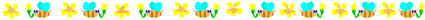 把一个函数的自变量x与对应的因变量y的值分别作为点的横坐标和纵坐标，在直角坐标系内描出它的对应点，所有这些点组成的图形叫做该函数的图象。
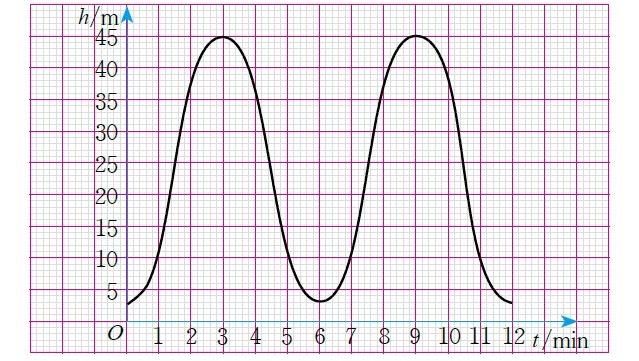 例题讲解
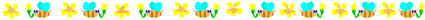 例1 画出正比例函数y=2x的图象．
关系式法
解：列表：
x
…
-2
-1
0
1
2
…
y
…
-4
-2
0
2
4
…
列表法
x
…
-2
-1
0
1
2
…
y
…
-4
-2
0
2
4
…
列表：
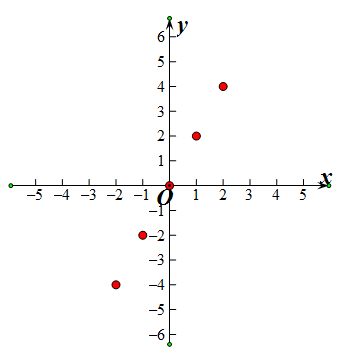 画函数图象的一
般步骤有哪些？
描点
连线
动手操作，深化探索 （做一做 ）
（1）画出正比例函数y=-3x的图象．

（2）在所作的图象上取几个点，找出它们的横坐标和纵坐标，并验证它们是否都满足关系y=-3x．
议一议
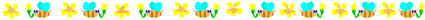 (1)满足关系式y=-3x的x，y所对应的点
(x，y)都在正比例函数y=-3x的图象上吗？
(2) 正比例函数y=-3x的图象上的
点(x，y)都满足关系式y=-3x吗？
(3)正比例函数y=kx的图象有何特点？你是怎样理解的？
归纳小结
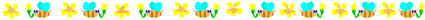 正比例函数y=kx的图象是一条经过原点的直线。
因此，画正比例函数图象时，只要再确定一个点，过这点与原点画直线就可以了。
两点法
动手操作，深化探索 （试一试 ）
例2在同一直角坐标系内作出y=x,y=3x,
     y=-  x,y=-4x的图象．
解：列表
动手操作，深化探索
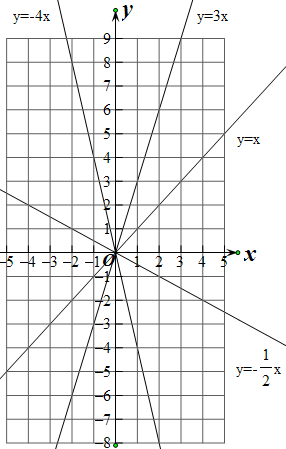 动手操作，深化探索 （议一议 ）
上述四个函数中,随着自变量x值的增大,
y的值分别如何变化?
在正比例函数y=kx中，
当k>0时，y的值随着x值得增大而增大;
当k<0时，y的值随着x值得增大而减小;
动手操作，深化探索 （议一议 ）
（1）正比例函数y=x和y=3x中，随着x值的增大y的值都增加了，其中哪一个增加得更快？你能说明其中的道理吗？

（2）正比例函数y=-  x和y=-4x中，随着x值的增
  大y的值都减小了，其中哪一个减小得更快？你是如何判断的？
随堂练习
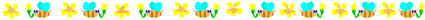 课本第85页第1、3题
课堂小结
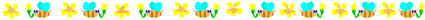 通过本节课，你有什么收获？
1、函数与图象之间是一一对应的关系；
2、正比例函数的图象是一条经过原点的直线；
3、作正比例函数图象时，只取原点外的另一个点，就能很快作出；
作业布置
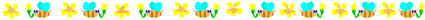 1、课本习题A
2、练习册